Tatalaksana Case 6
Raihan Adam - 1810211142
You discuss the findings with the doctor and conclude that the diagnosis is CervicoVaginitis caused by multiple infections. Mrs. Vadis asks for the best treatment. She is 
treated with the following regimen: 
• a single oral dose of 500 mg ciprofloxacin, 
• 100 mg doxicyclin twice a day - for 7 days
• 2 grams of metronidazole single dose 
• 150 mg of fluconazole single dose
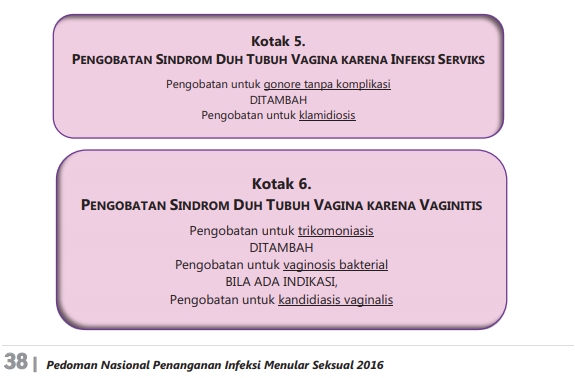 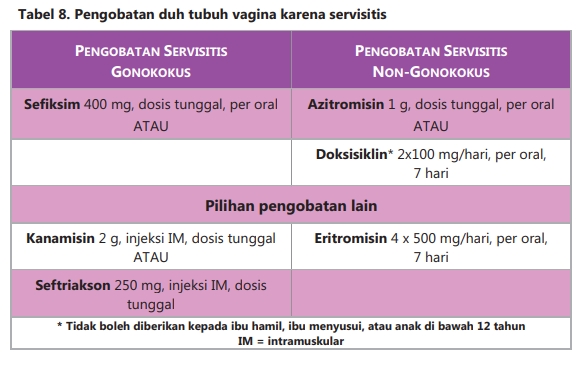 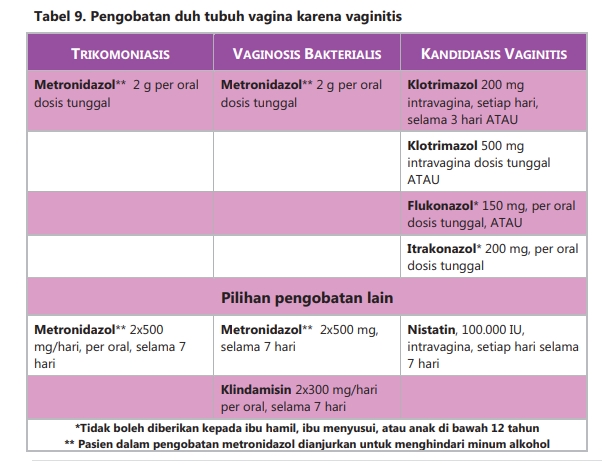 Tatalaksana Pendekatan Sindrom
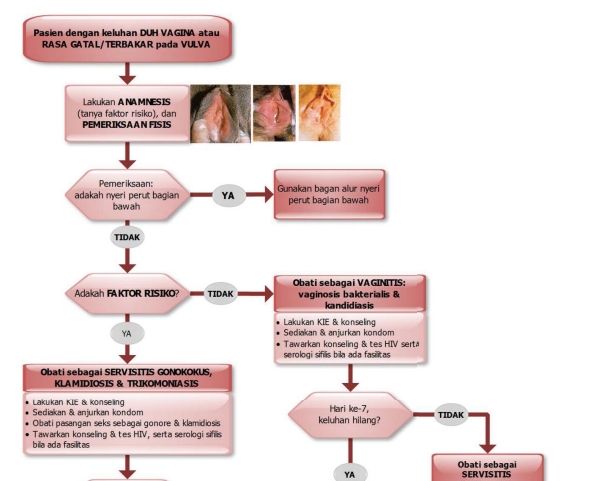 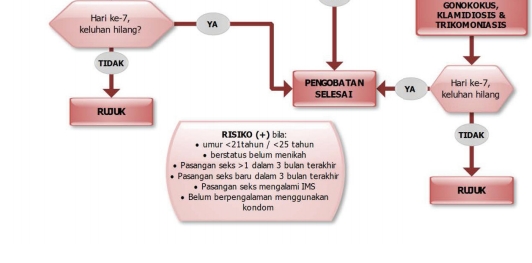 Tatalaksana dengan pemeriksaan Inspekulo
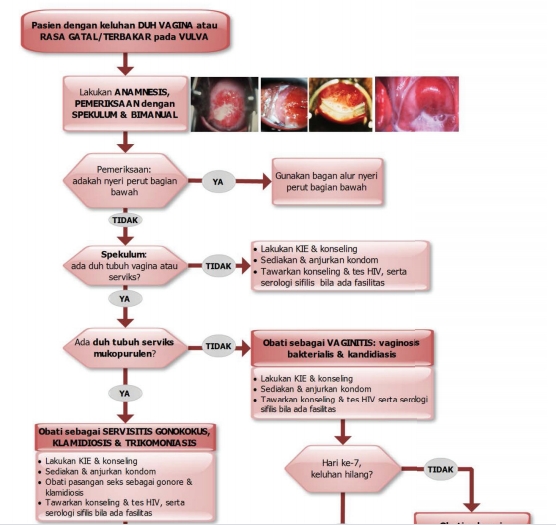 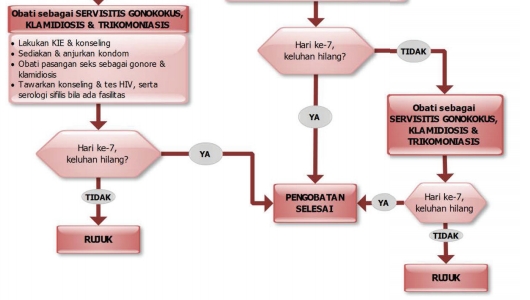 Tatalaksana dengan pemeriksaan inspekulo dan mikroskop
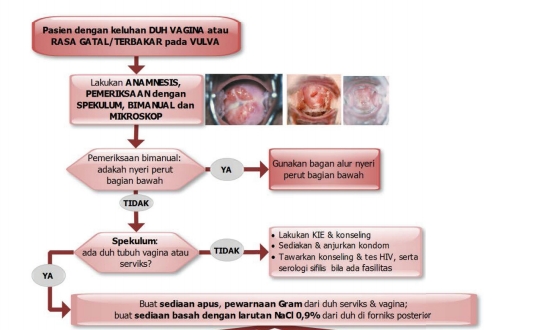 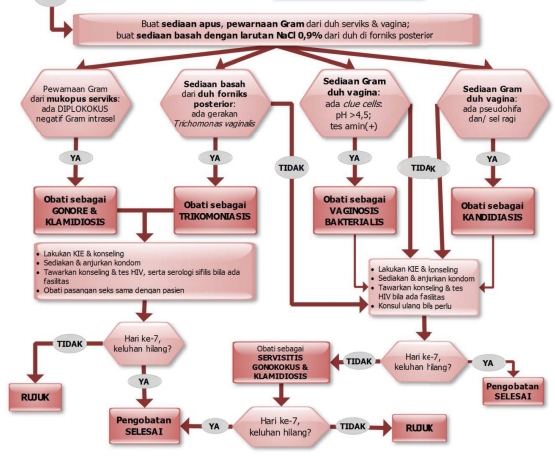 Sefalosporin
SefiksimSefalosporin generasi 3 yang dapat diberikan secara oral
Seftriakson IM IVIndikasi: Merupakan pilihan utama untuk uretritis oleh gonokokkus tanpa komplikasi
Based on review of recent evidence, CDC recommends a single 500 mg intramuscular dose of ceftriaxone for uncomplicated gonorrhea. Treatment for coinfection with Chlamydia trachomatis with oral doxycycline (100 mg twice daily for 7 days) should be administered when chlamydial infection has not been excluded.
Combination therapy, using a highly effective gonococcal therapeutic agent with cotreatment for chlamydia, has been recommended since 1985. In 2007, based on data from CDC’s Gonococcal Isolate Surveillance Project* (GISP) indicating widely disseminated quinolone-resistant gonococcal strains in the United States, CDC no longer recommended fluoroquinolones for treatment, leaving cephalosporins as the only remaining recommended antimicrobial class
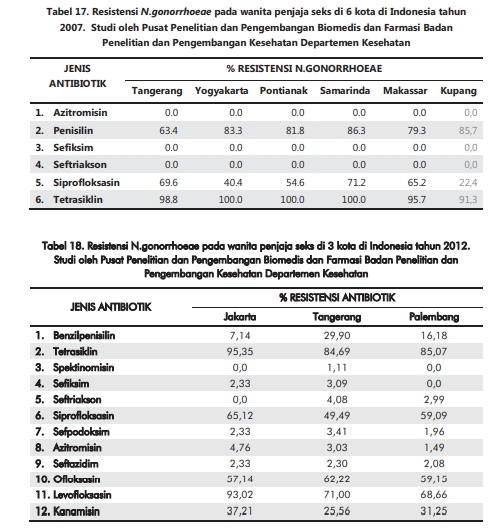 Dalam perkembangan 5 tahun kemudian, levofloksasin yang menjadi salah satu obat 
pilihan untuk pengobatan gonore, telah menunjukkan resistensi pada sebagian besar WPS 
di Jakarta, Tangerang, dan Palembang. Persentase resistensi gonore terhadap sefiksim dan   seftriakson masih rendah, sehingga kedua obat tersebut masih dapat digunakan untuk pengobatan gonore.
Kuinolon
Siprofloxacin
Dari golongan kuinolon, obat yang menjadi pilihan adalah ofloksasin 400mg, siprofloksasin 250 – 500mg, dan norfloksasin 800mg.
Angka kesembuhan 100% (Tahun 1992)
Tetrasiklin
Golongan tetrasiklin merupakan obat pilihan utama pada infeksi klamidia
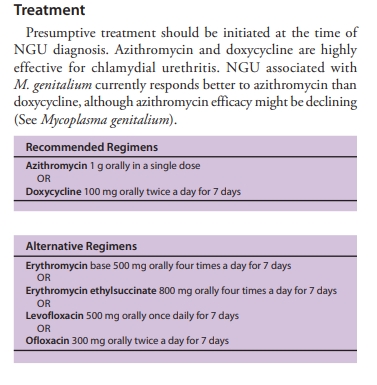 Metronidazole – Trichomoniasis/BV
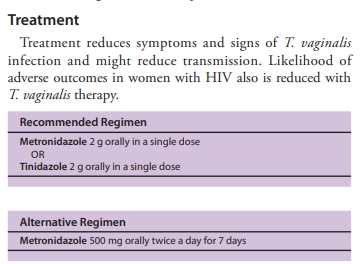 Fluconazole – Vulvovaginal candidiasis
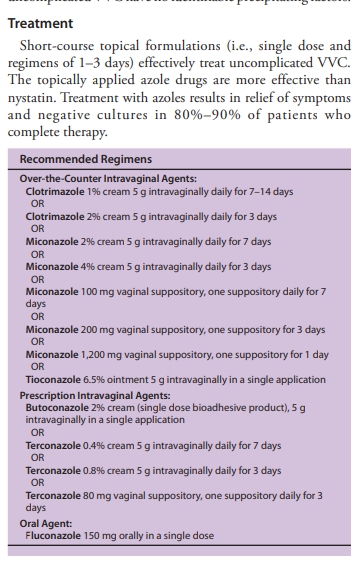 KIE dan Konseling
Beberapa pesan edukasi IMS yang perlu disampaikan: 
1. Mengobati sendiri cukup berbahaya 
2. IMS umumnya ditularkan melalui hubungan seksual. 
3. IMS adalah ko-faktor atau faktor risiko dalam penularan HIV. 
4. IMS harus diobati secara paripurna dan tuntas. 
5. Kondom dapat melindungi diri dari infeksi IMS dan HIV. 
6. Tidak dikenal adanya pencegahan primer terhadap IMS dengan obat. 
7. Komplikasi IMS dapat membahayakan pasien.
Cara ABCD 
A = Abstinence (tidak melakukan hubungan seksual untuk sementara waktu) 
B = Be faithful (setia pada pasangan) 
C = Condom (gunakan kondom bila tidak mau melaksanakan A dan B, termasuk menggunakan kondom sebelum IMS yang dideritanya sembuh) 
D = no Drugs Tidak menggunakan obat psikotropik atau zat adiktif lainnya
Kepentingan mengobati pasangan seksual Selalu katakan kepada pasien tentang perlunya mengobati pasangan seksualnya, sebab bila tidak diobati akan terinfeksi ulang dari pasangan seksualnya. Yakinkan pasien bahwa kerahasiaannya akan tetap terjaga. Sekaligus bicarakan cara-cara pasien membujuk pasangan seksualnya untuk mau datang berobat.